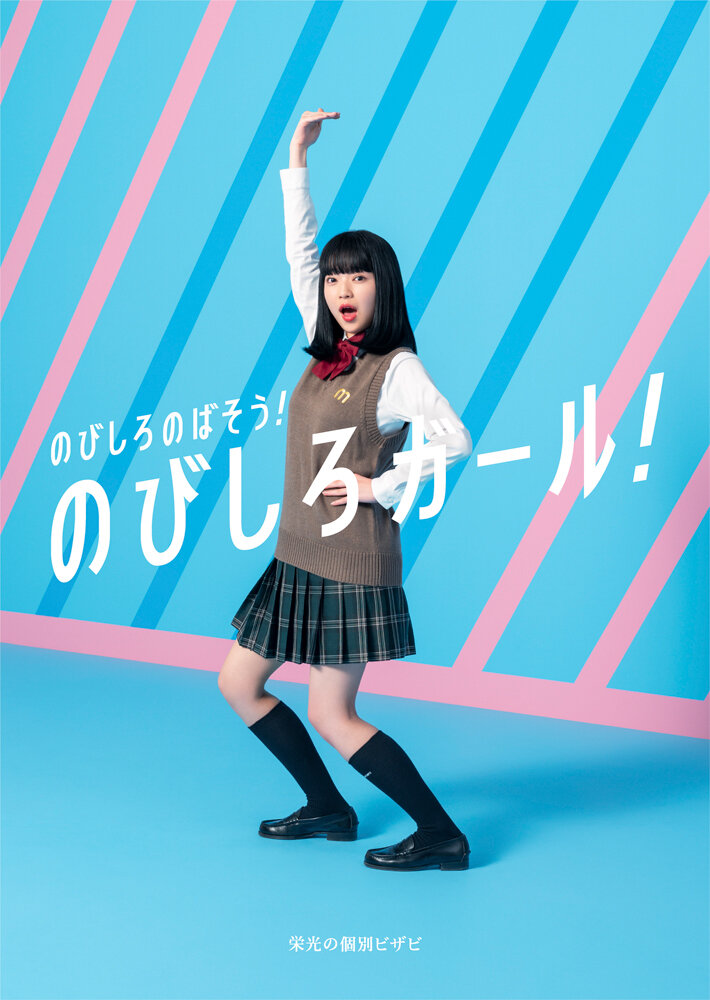 .
.
のびしろガール
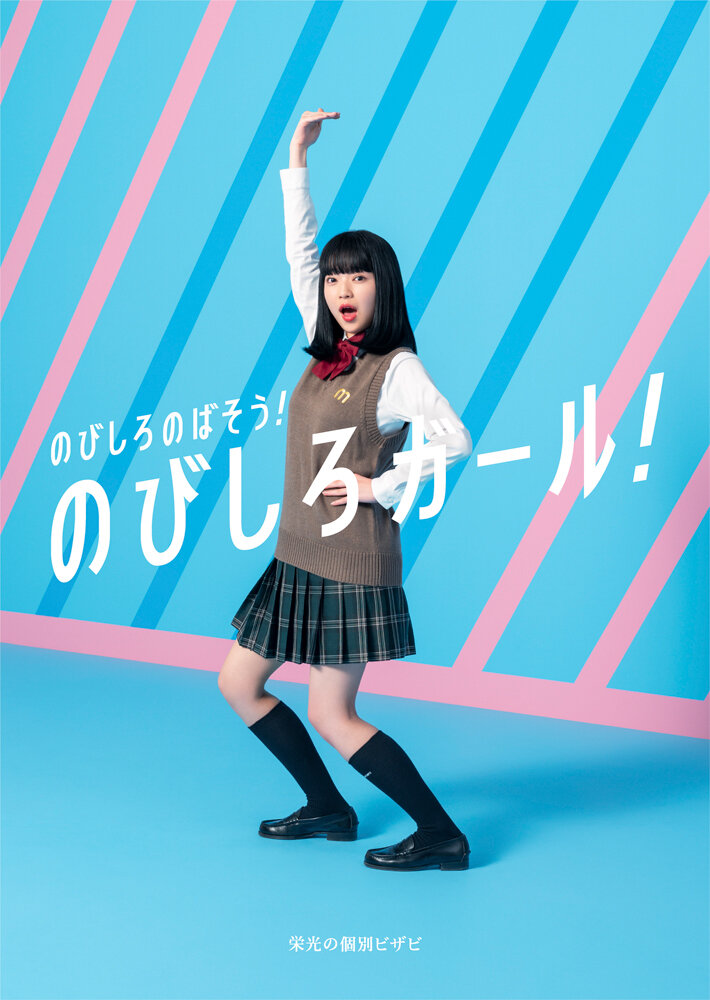 .
.
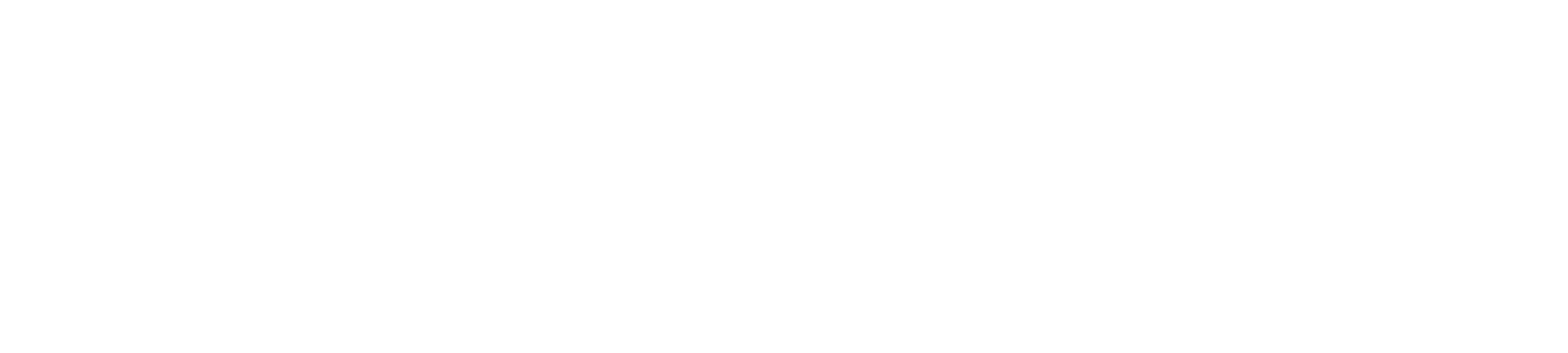 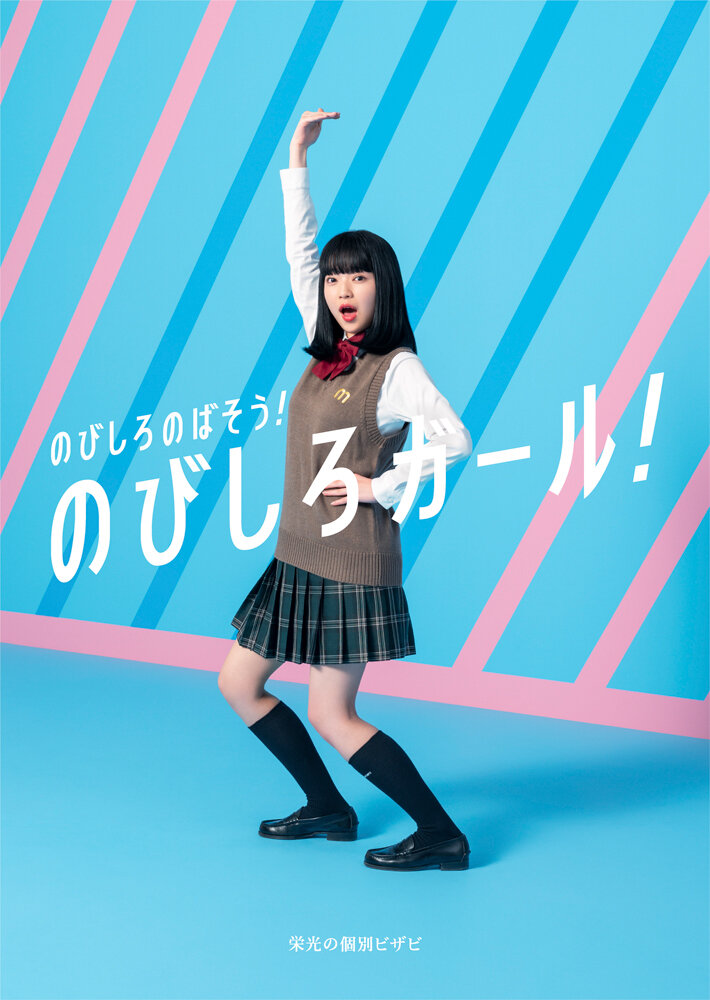 のびしろガール
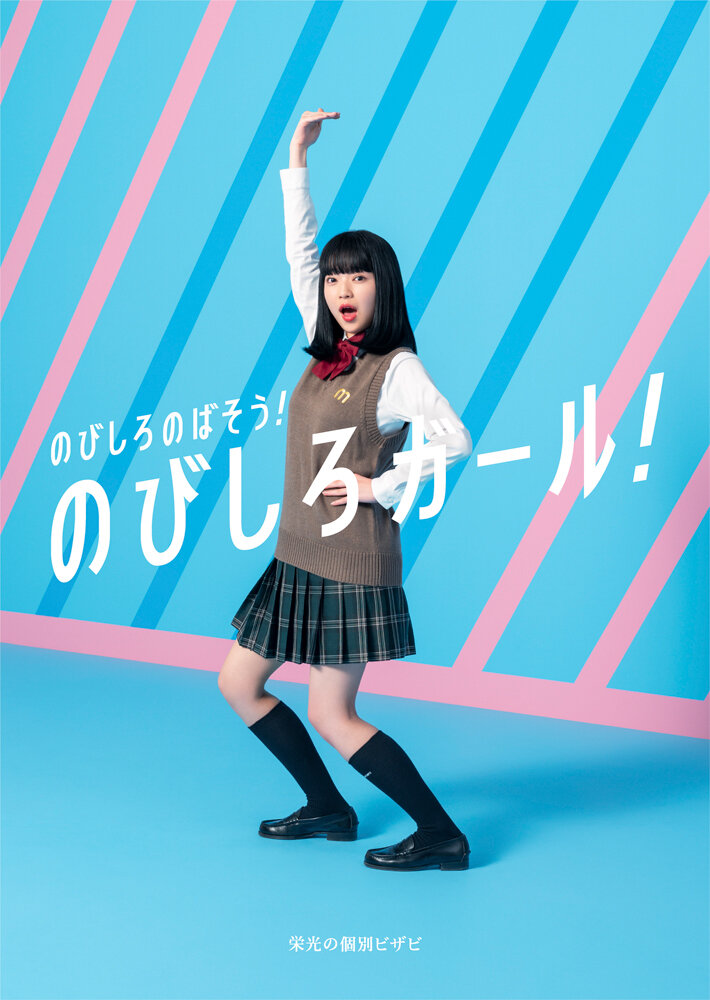 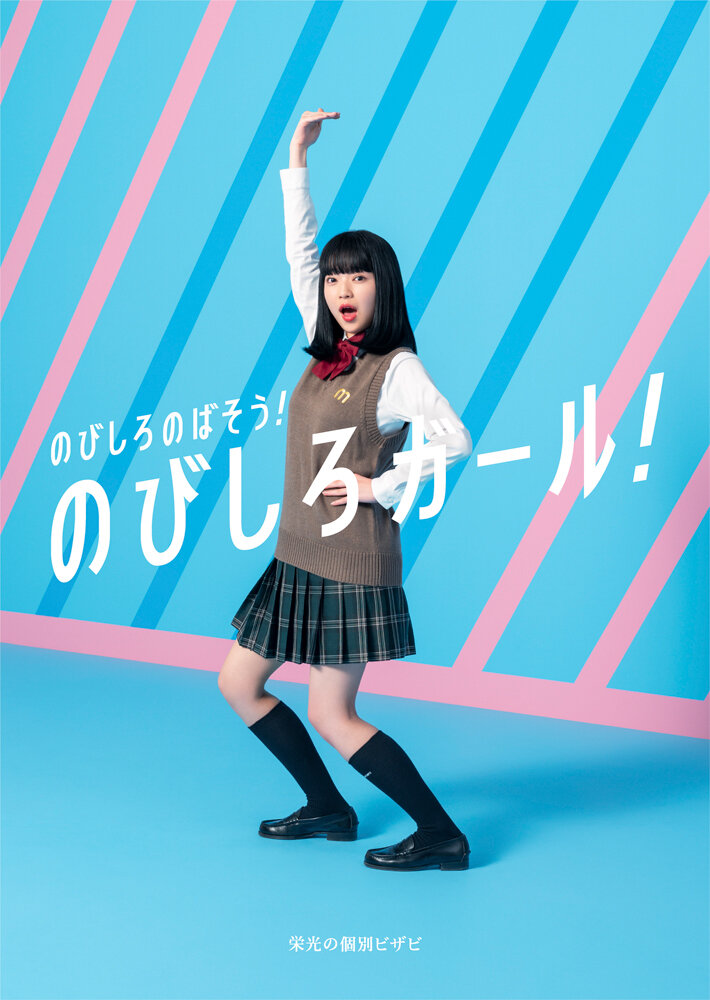 セーター
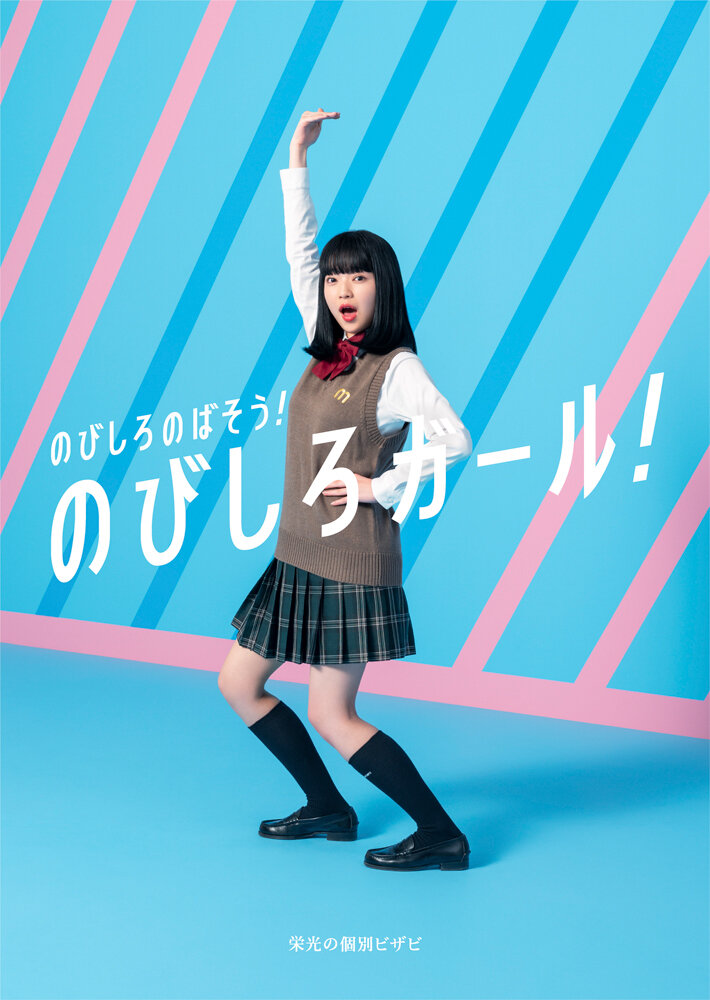 靴下
靴下
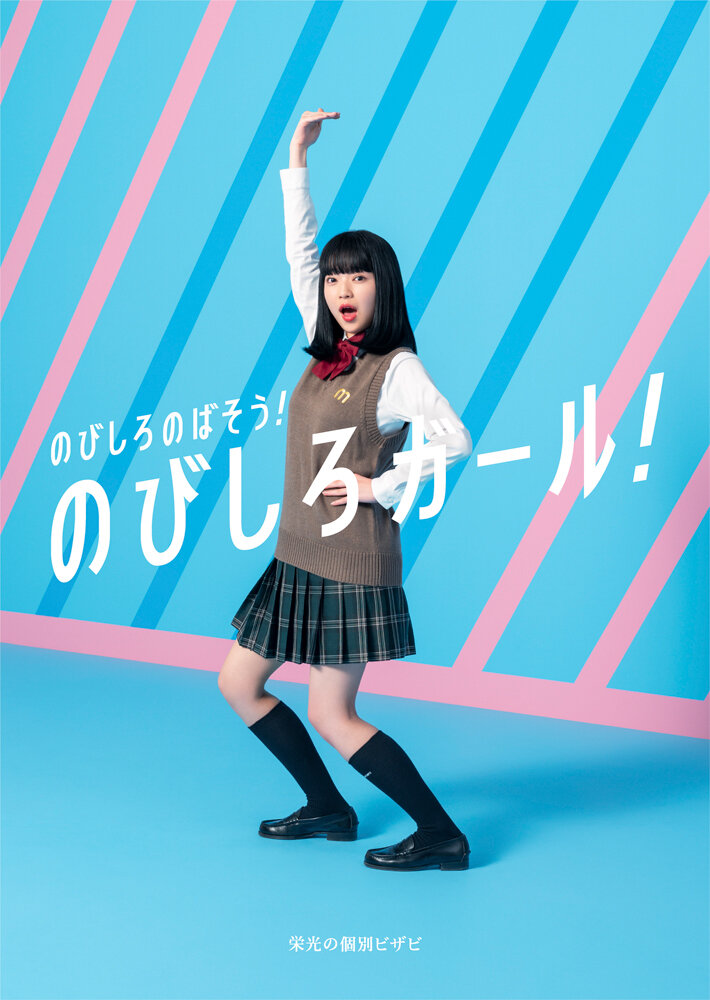 顔と手
.
.
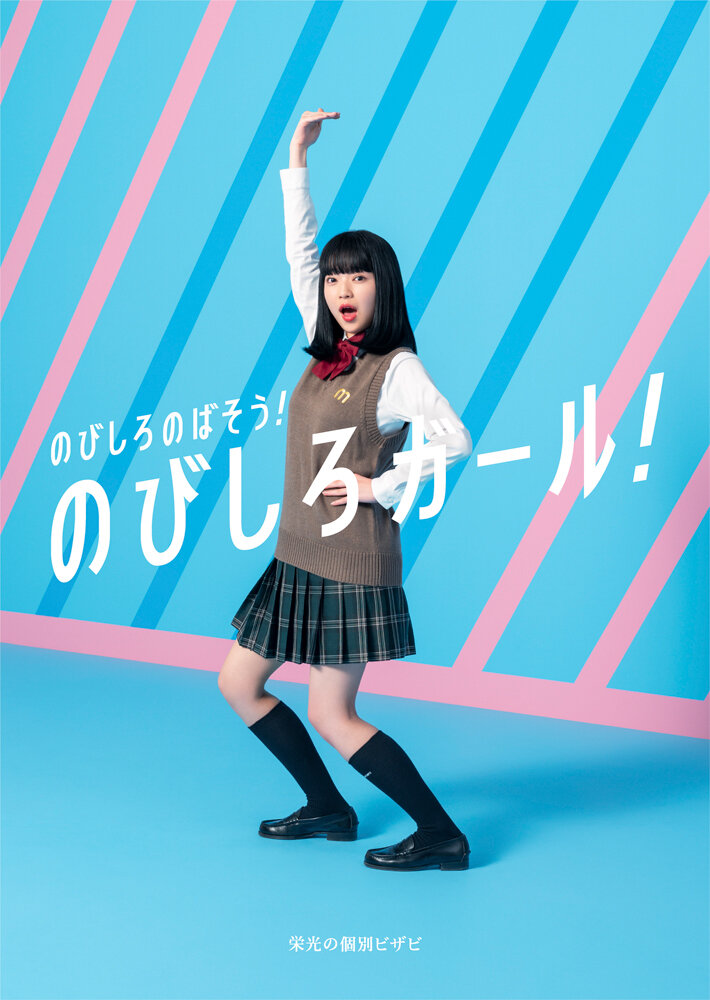 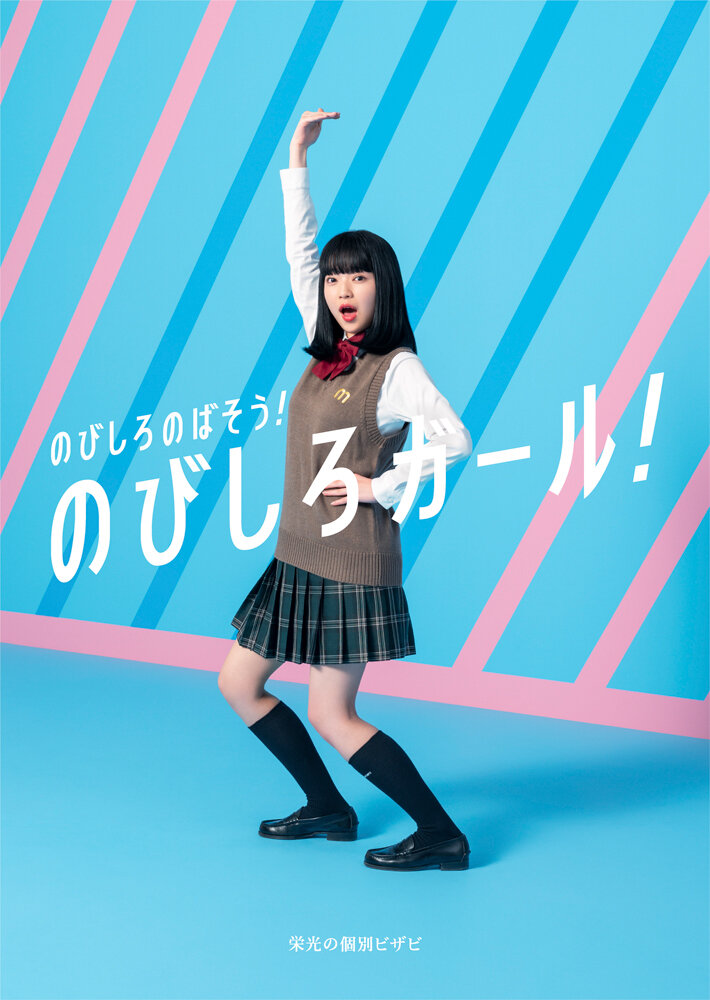 リボン
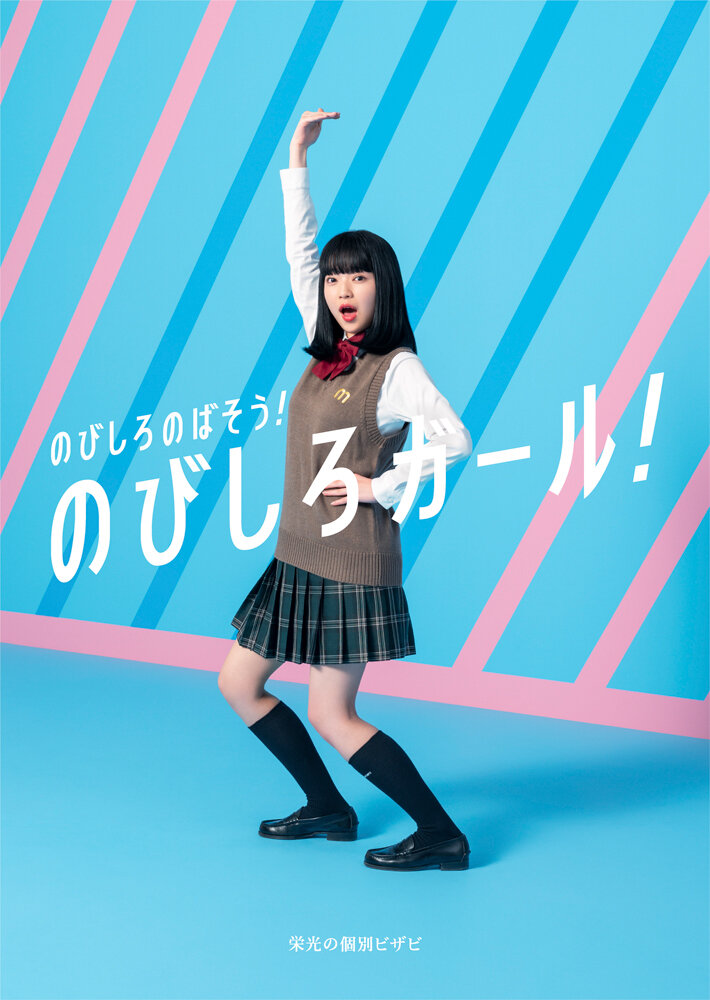 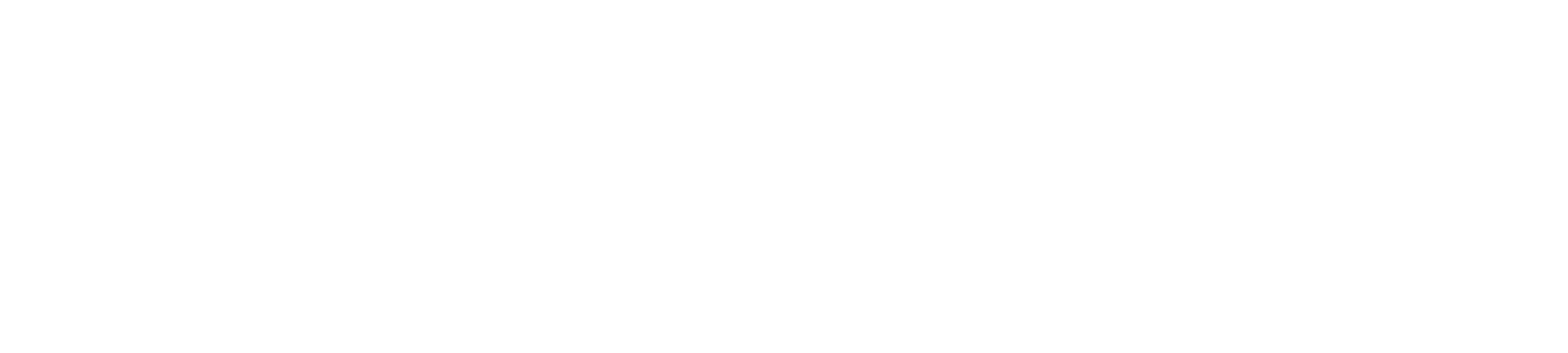